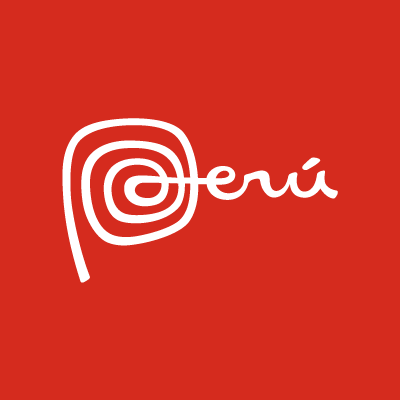 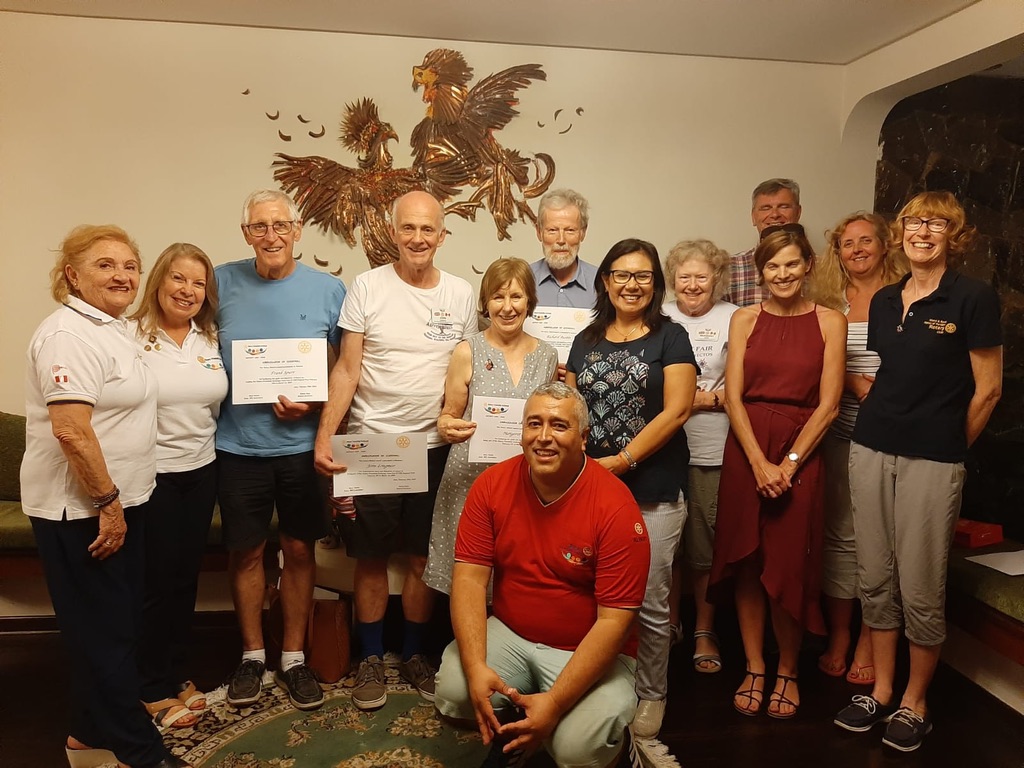 Feb/March RIFE 2020
Richard
Kathryn
Margaret
Clive
Districts 1200 and 4455
Nora
Frank
John
Norma
Margaret
Ruth
Rosanna
Albert
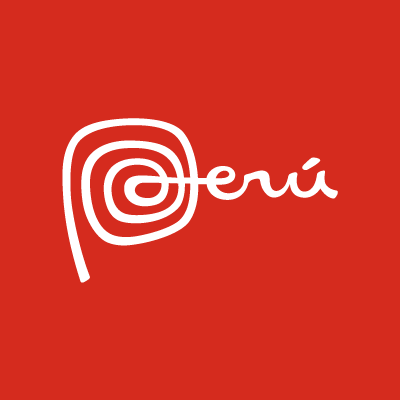 The District teams meet-up at the Casa Andina Hotel, Lima
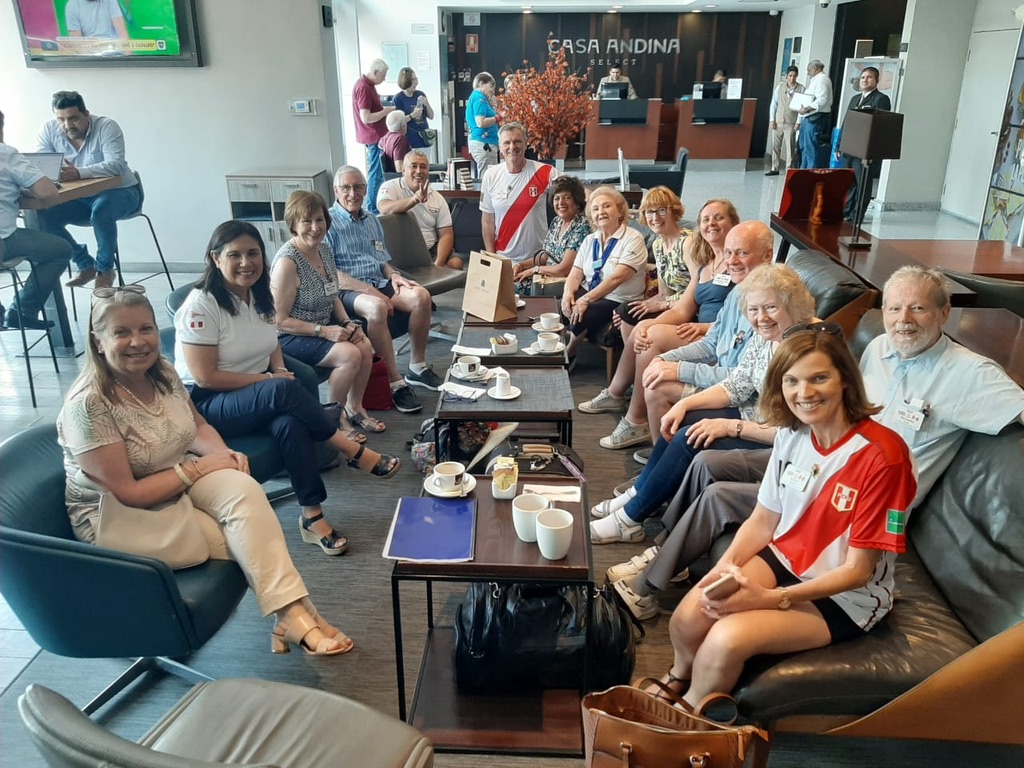 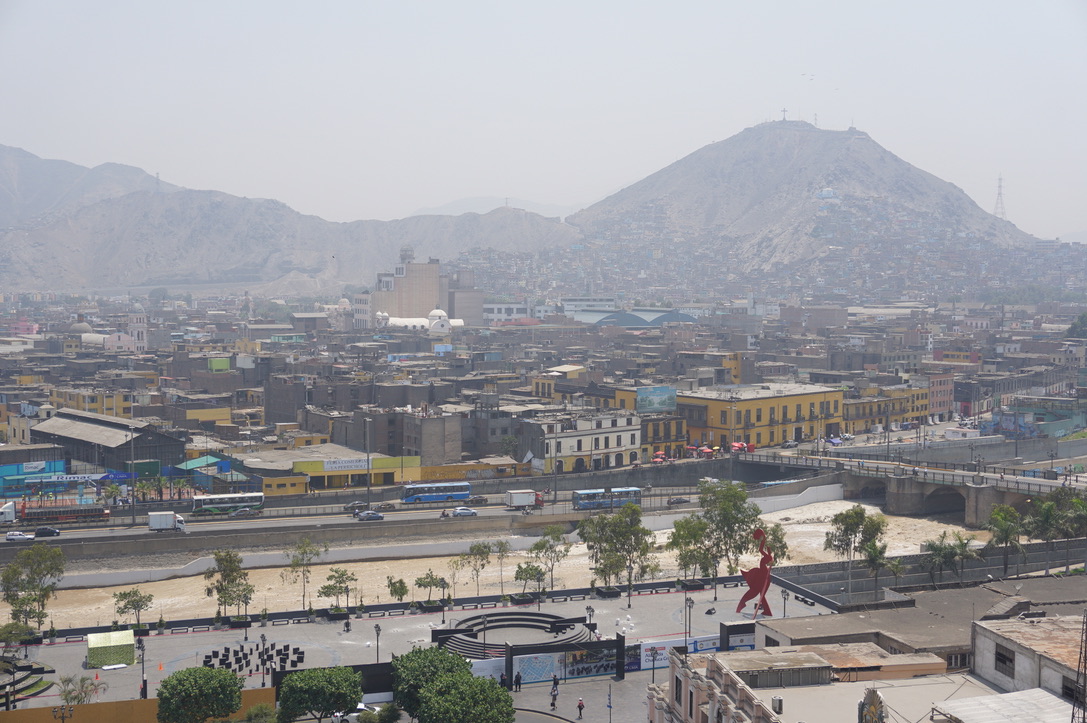 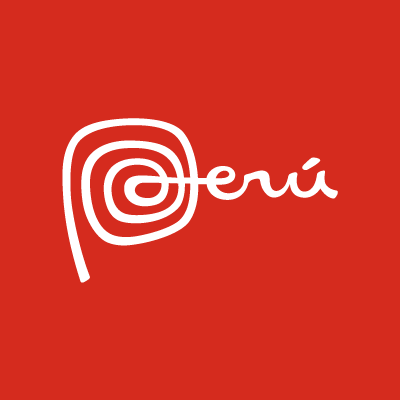 Lima: hot, hazy, 11 million people,
 ringed by shanty towns
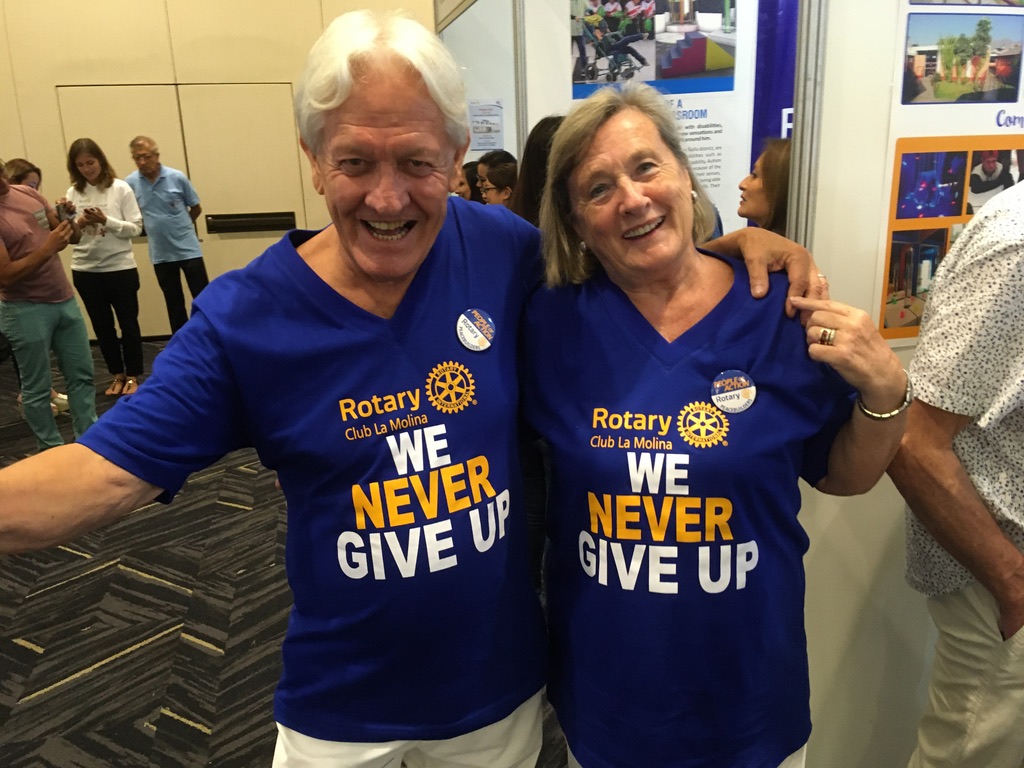 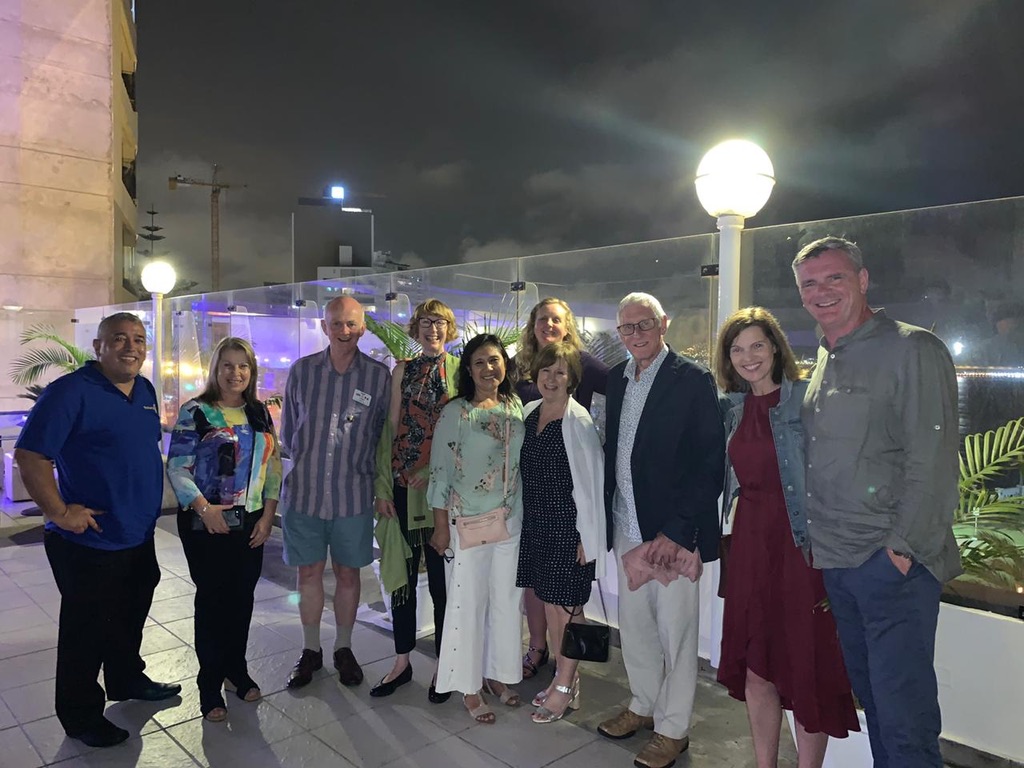 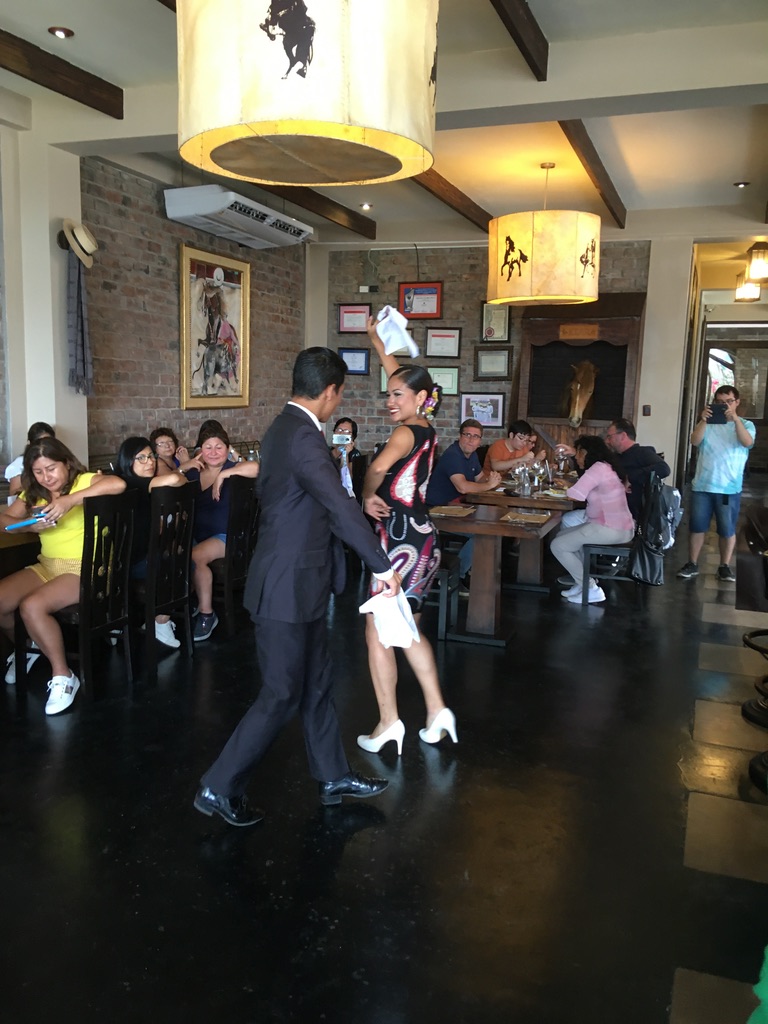 Lima Memories
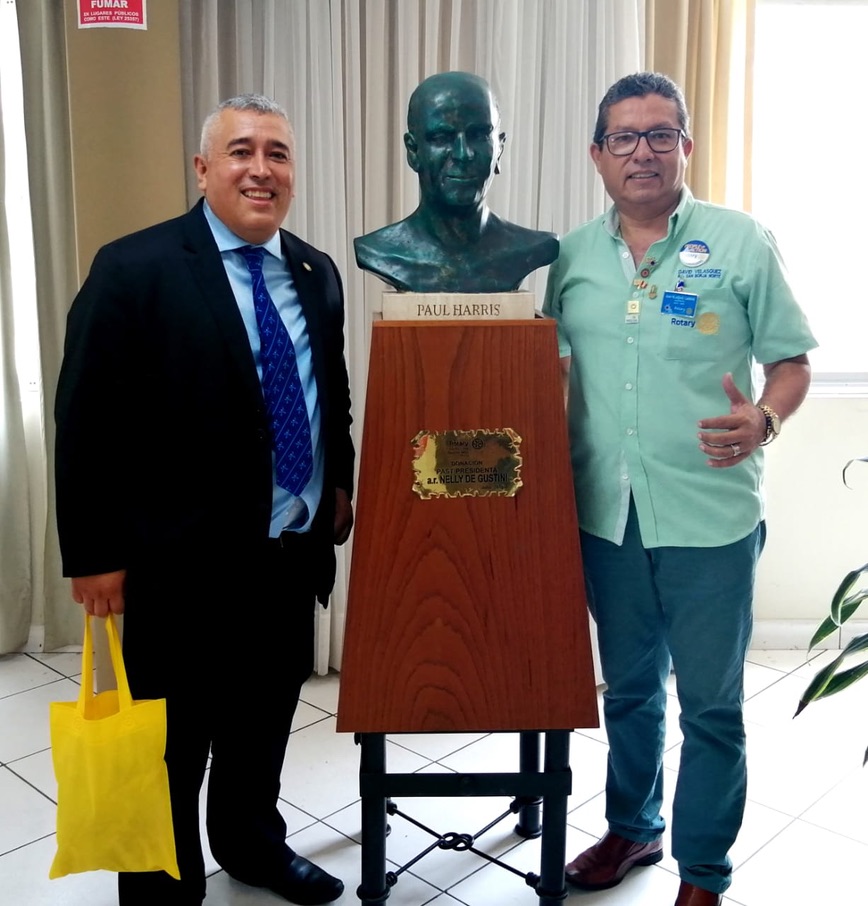 Albert gets Paul Harris award
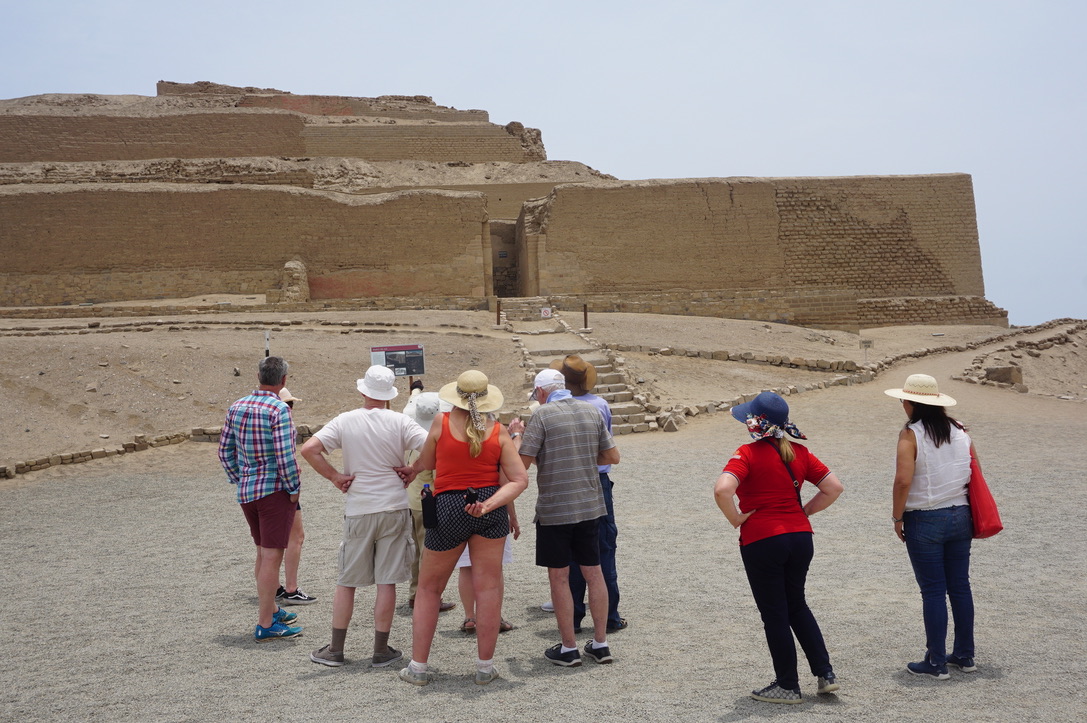 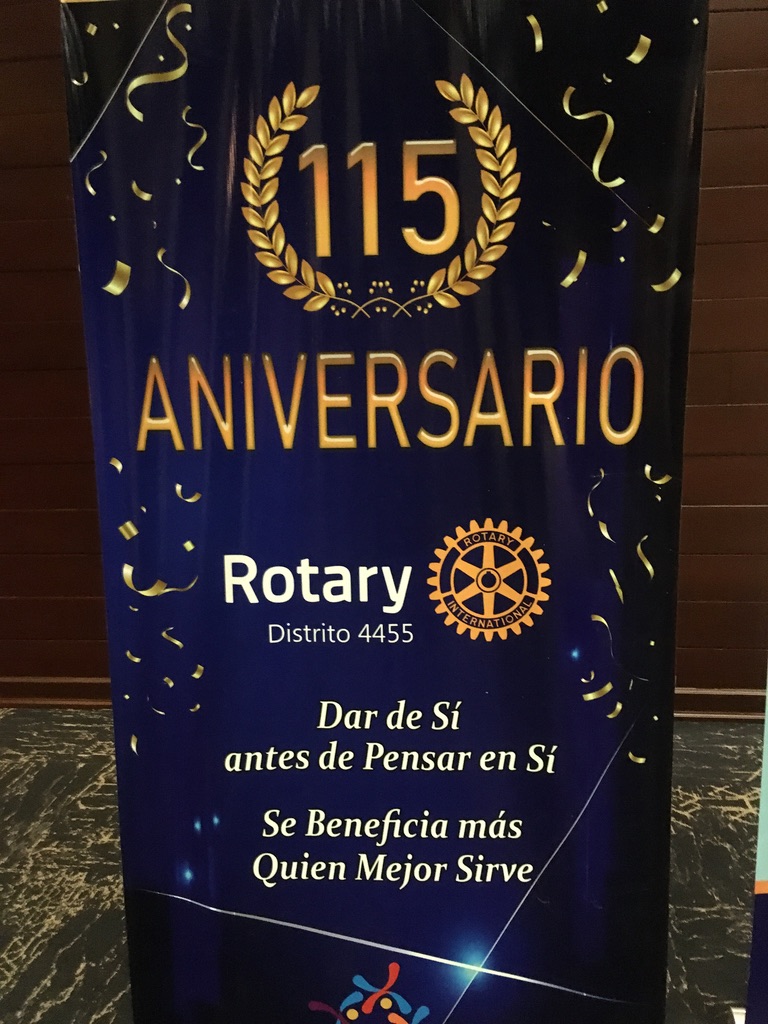 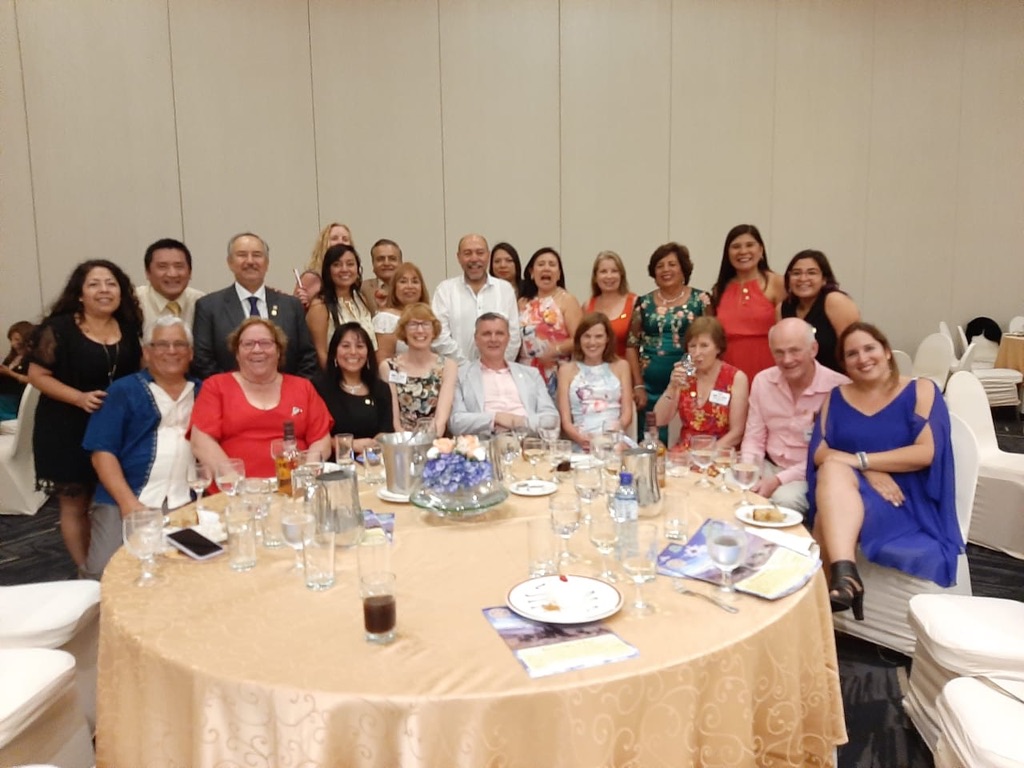 Adita
Amazing Salsa dancers
Nora
Rosanna
Saturday Night Gala Dinner to celebrate 
115th Birthday of Rotary International
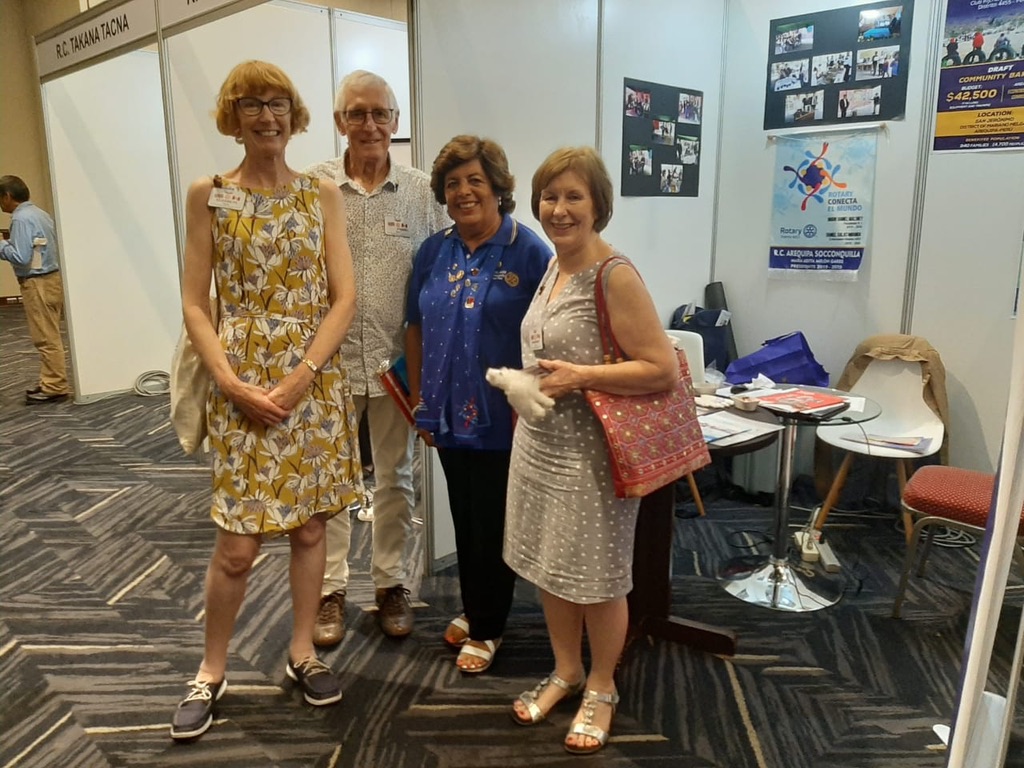 Adita from the Arequipa Club
Saturday Project Fair 
District 4455 
All Clubs show-off 
their projects
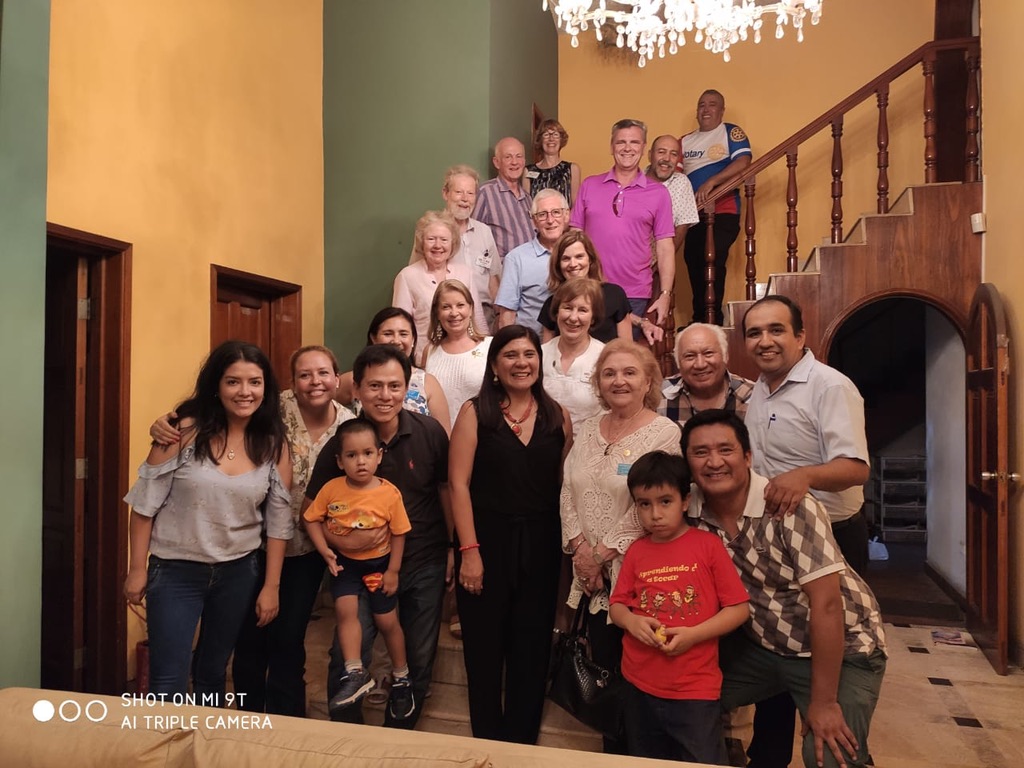 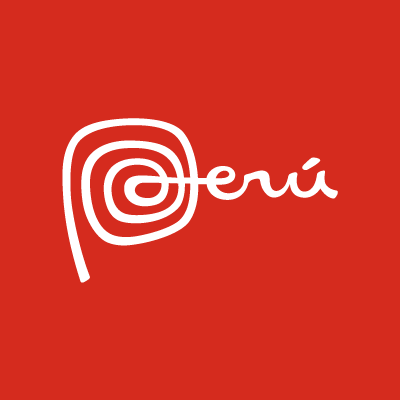 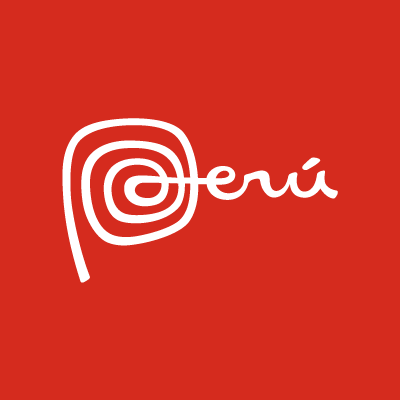 Singing and Bingo Evening at Albert’s house
Albert
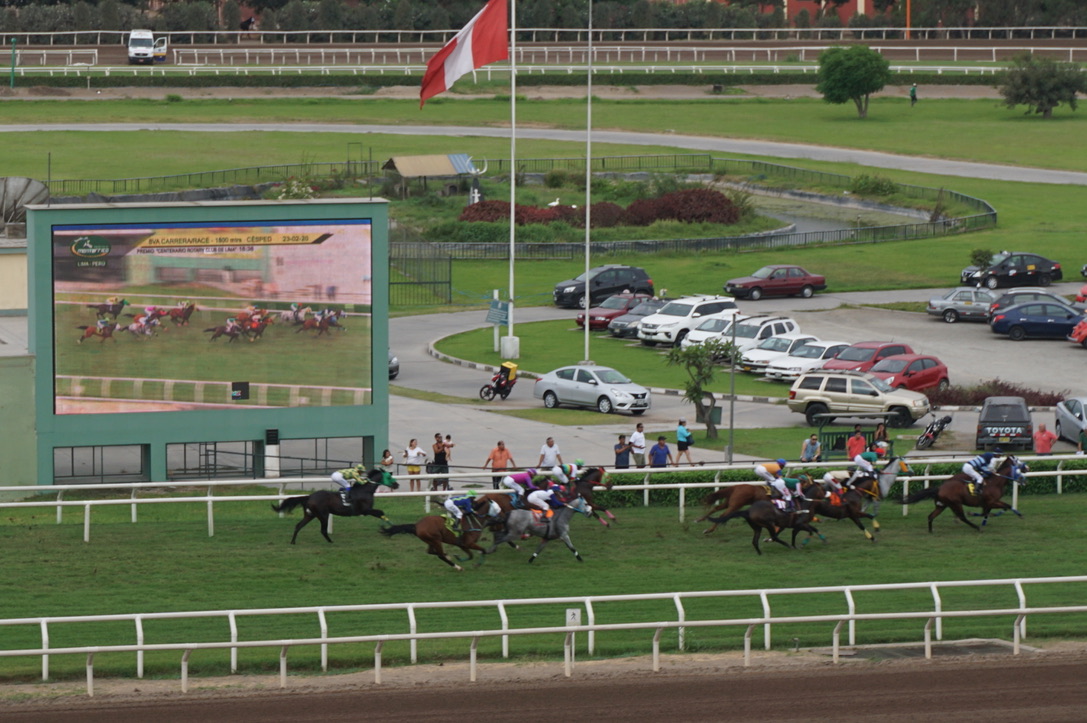 Day at the Races
Rotary Sponsored Races at Lima Race Course 
to celebrate 115 years of Rotary International, 
and the 100th birthday of the oldest Club in 
Peru: betting included!
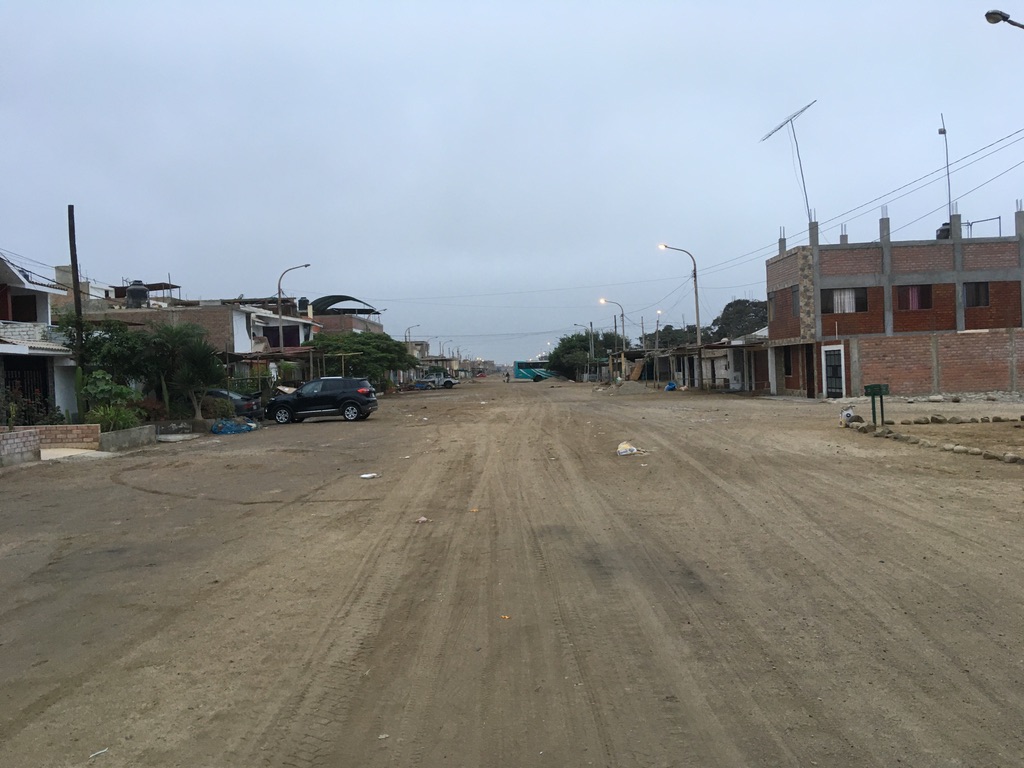 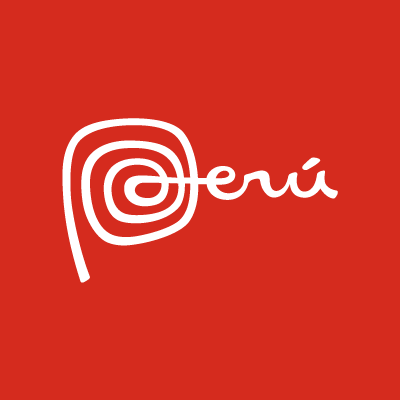 Chincha Rotary Club – Monica’s Street and house
Chincha was close to the epicenter of the 2007 earthquake, 
many buildings were destroyed.
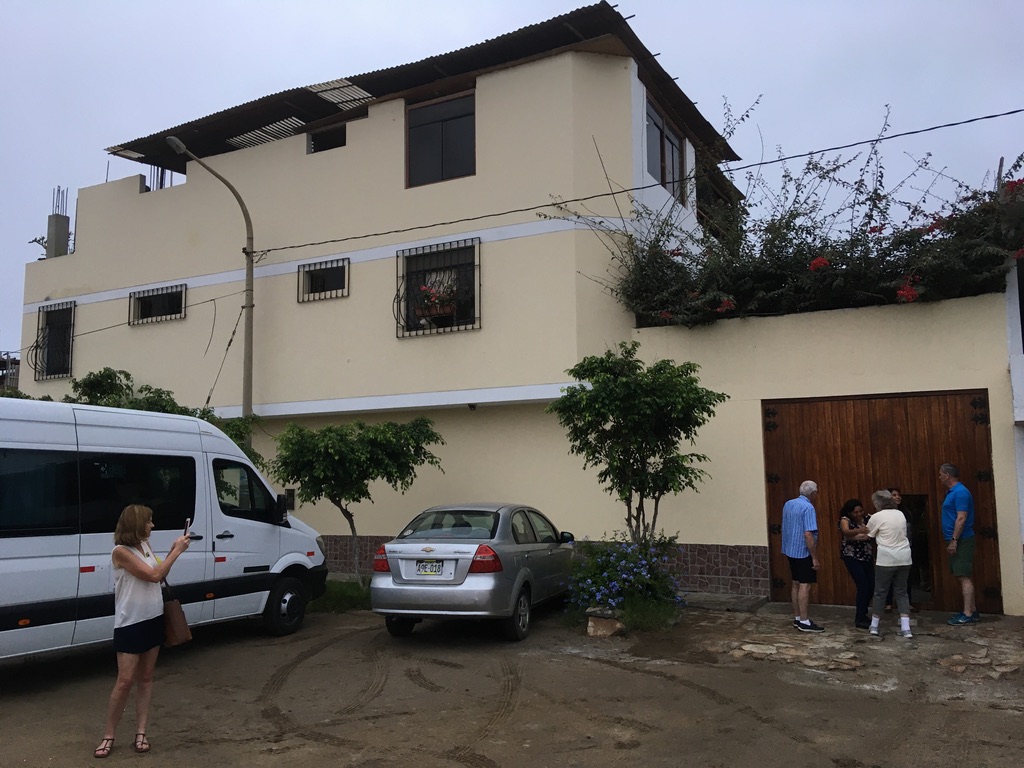 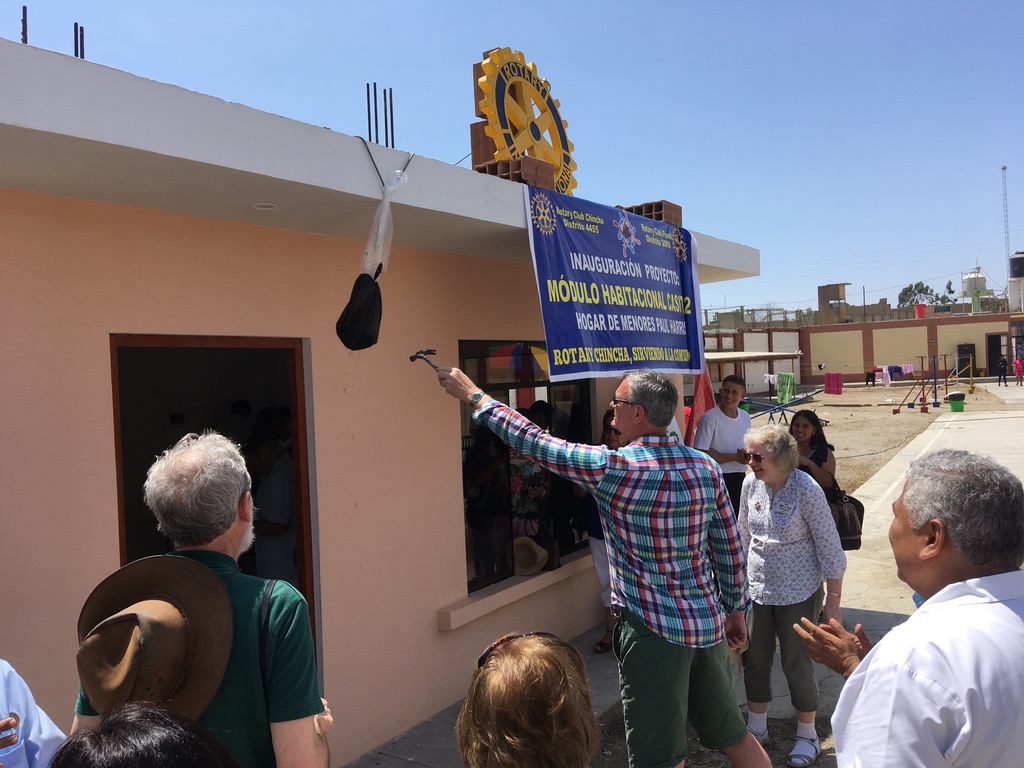 Clive ( Yeovil Club President) opens the new wing of the Paul Harris Girls’ Orphanage run by      Chincha                Rotary Club
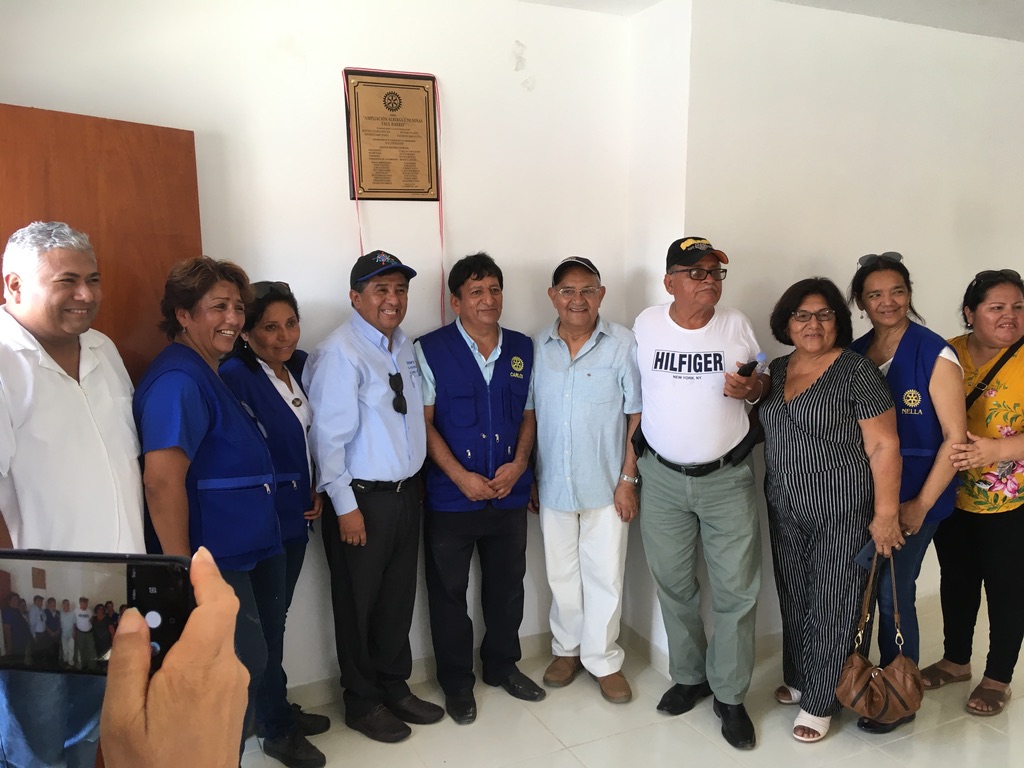 Chincha Rotary Club Community Committee responsible for              building the girls’ orphanage
celebrating with            the 4455 District Governor
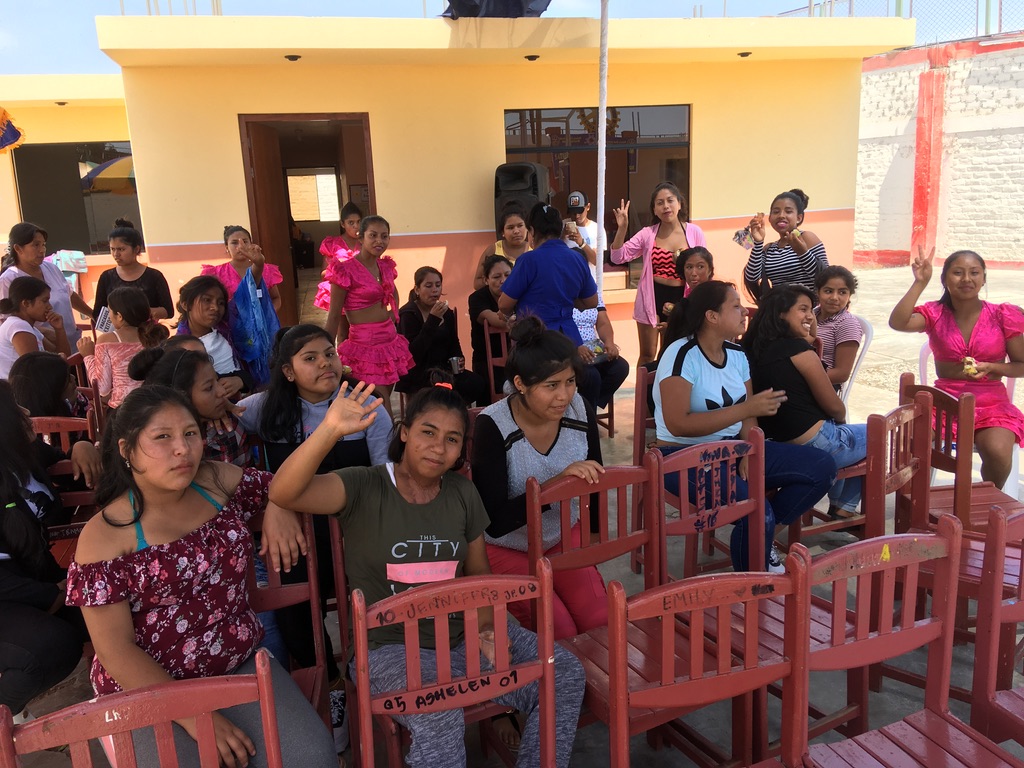 Girls’ Orphanage Chincha Rotary Project
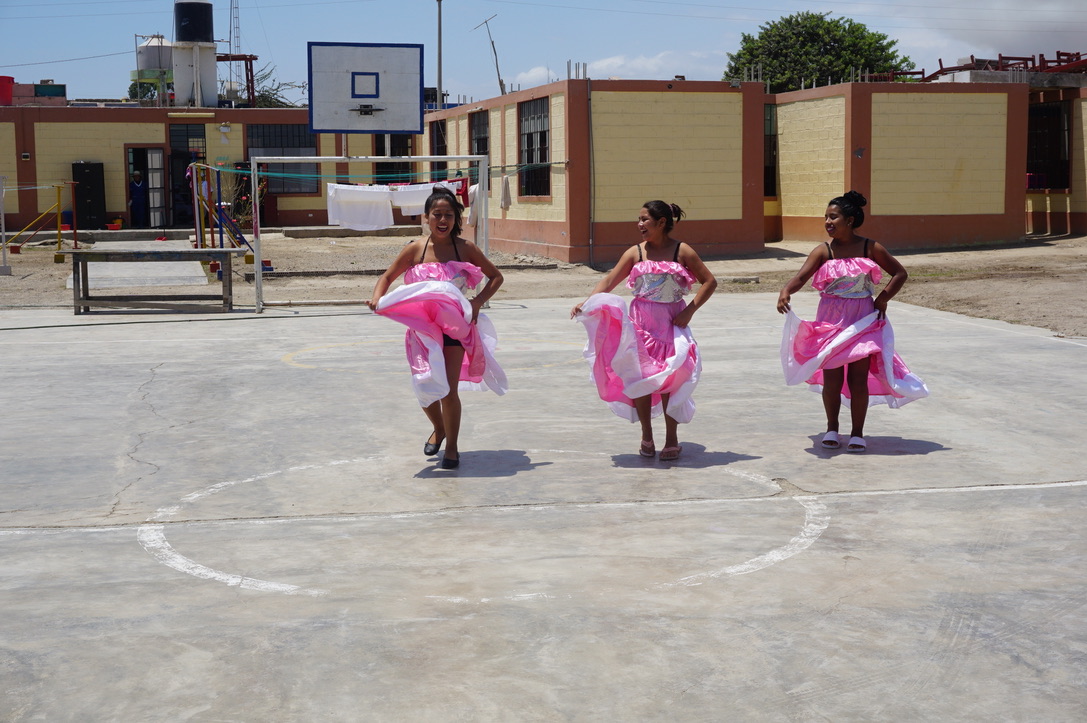 Opening Dancing
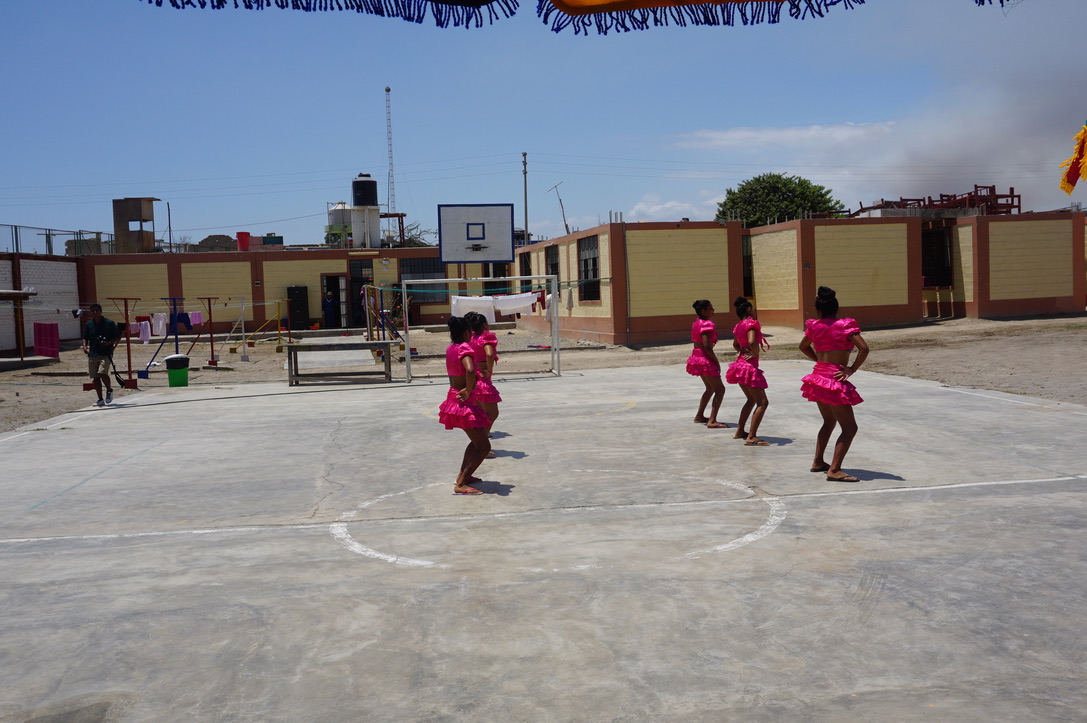 Opening dancing
Olga Marie
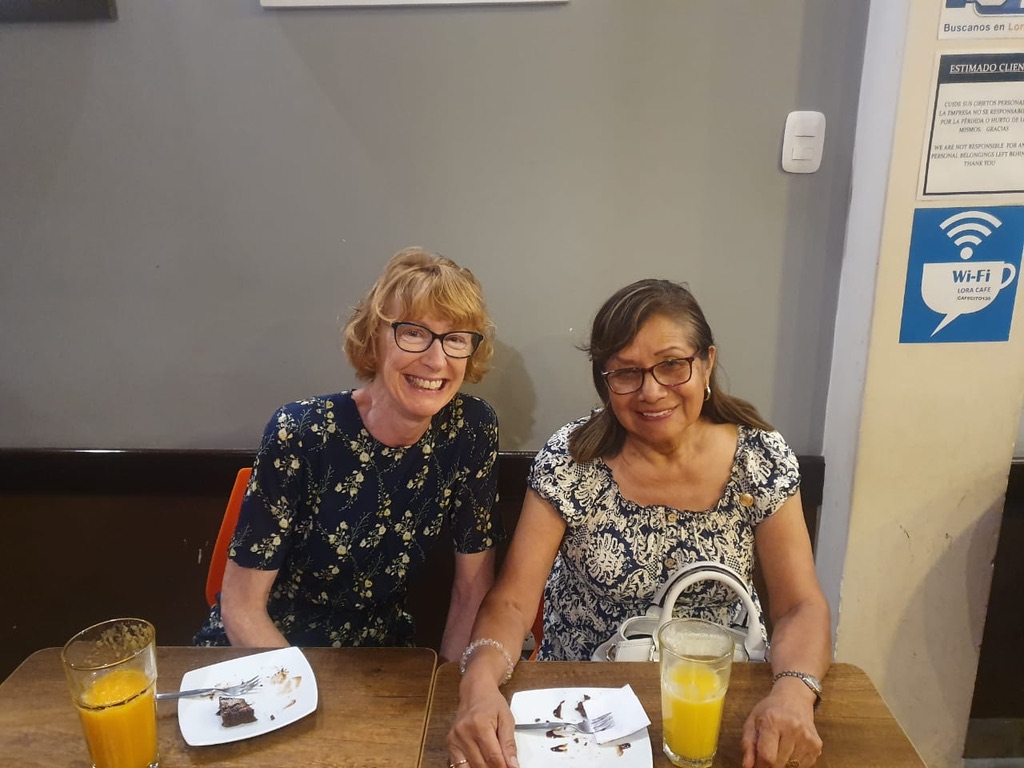 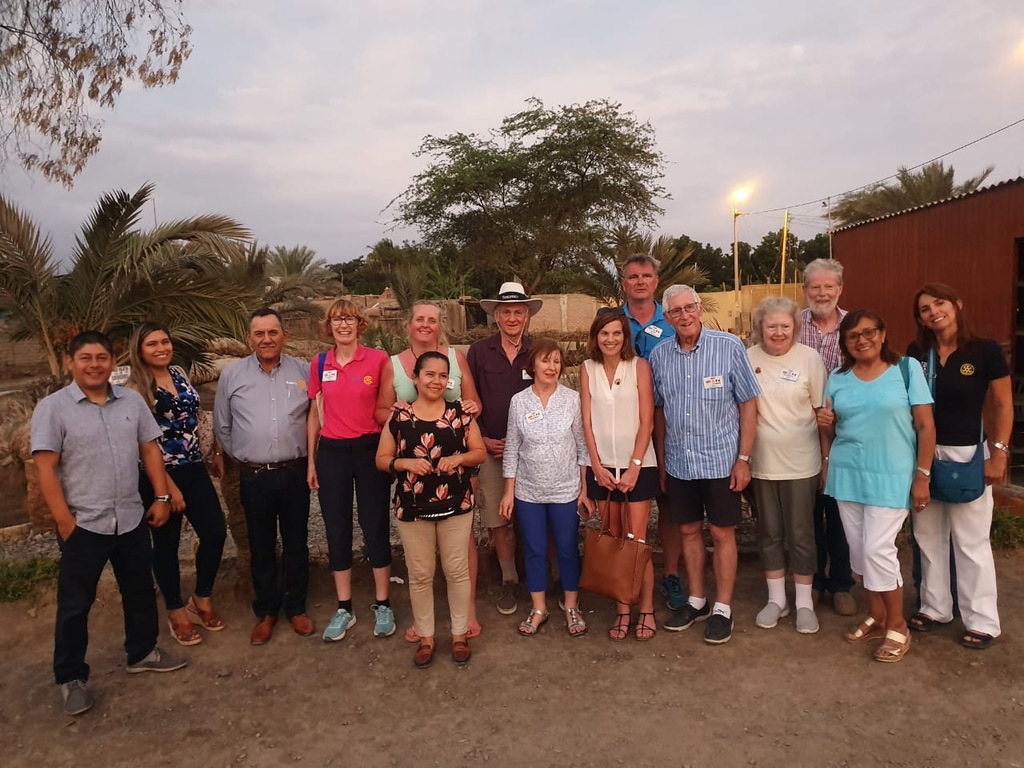 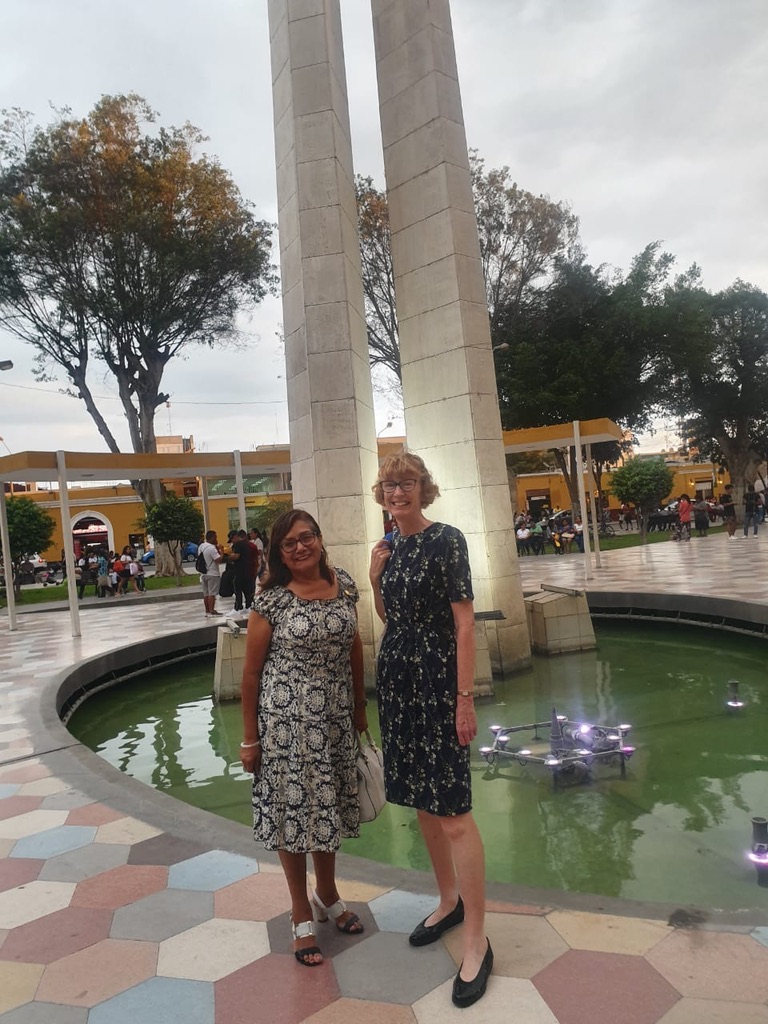 MEMORIES OF 
ICA Rotary Clubs
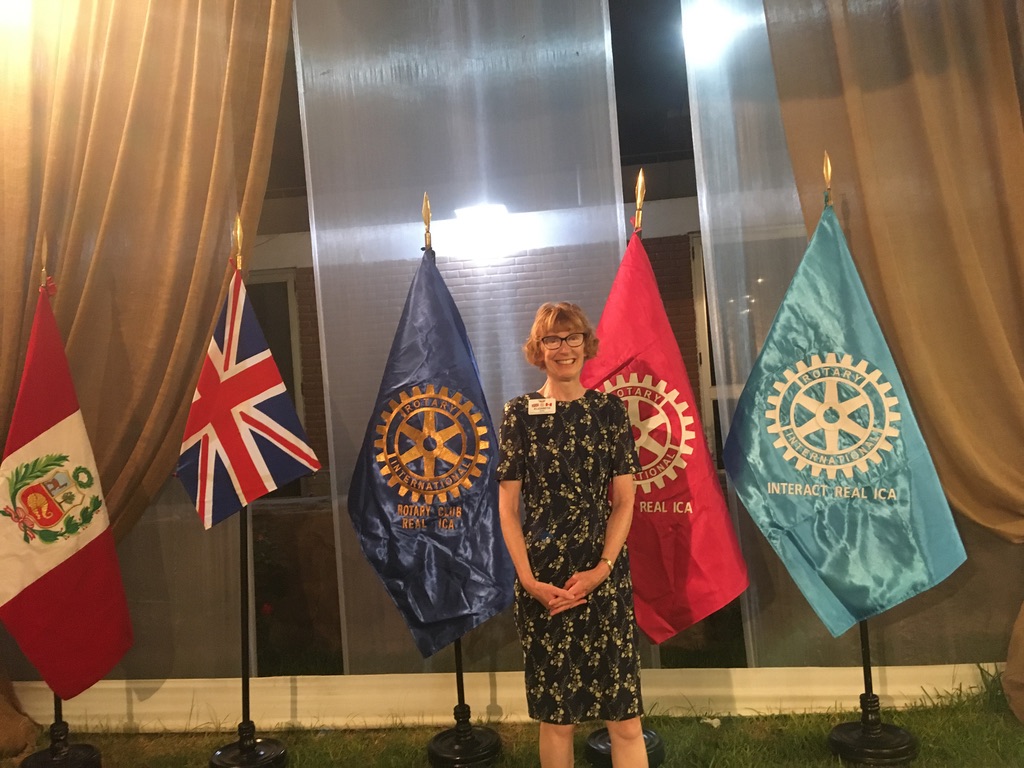 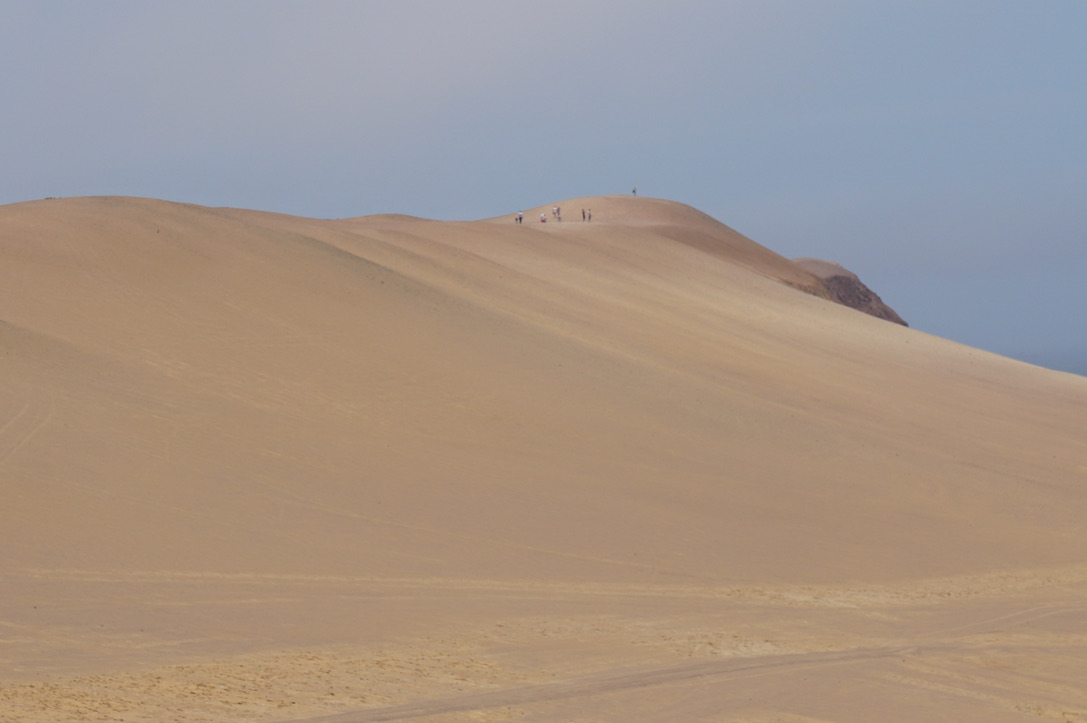 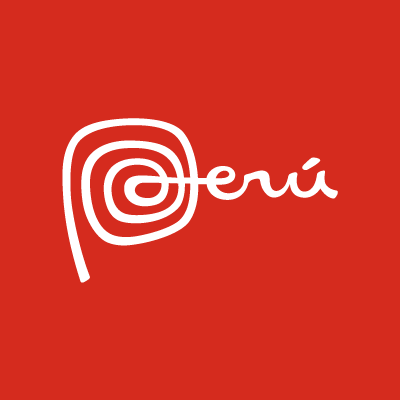 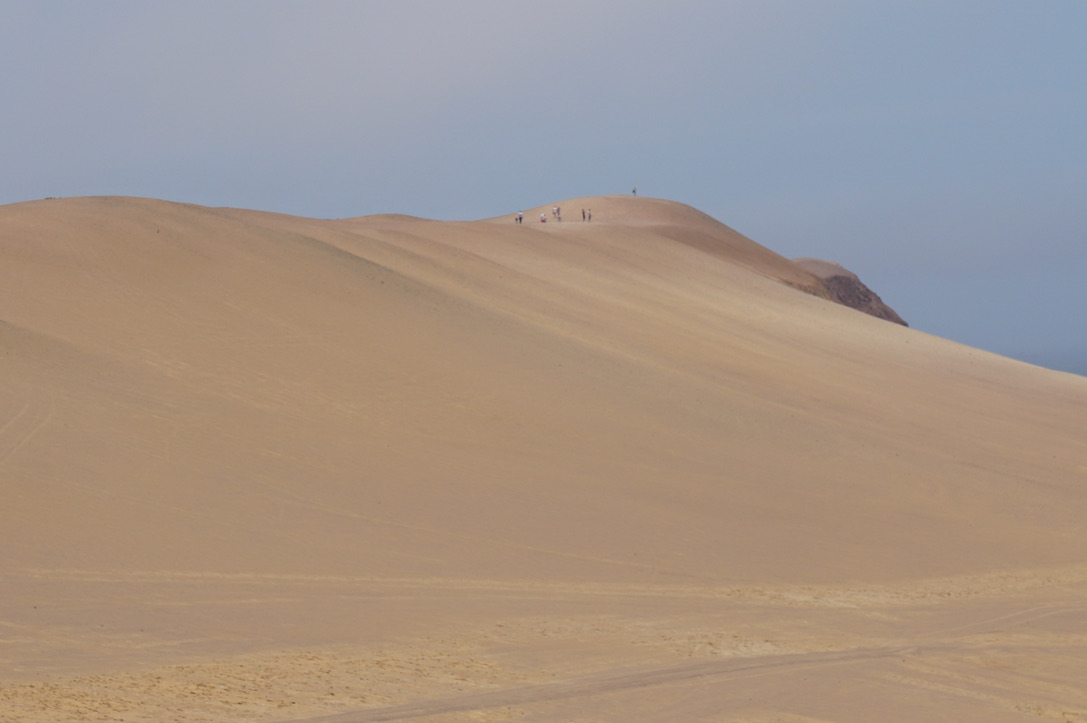 Pisco: Desert and Coasts
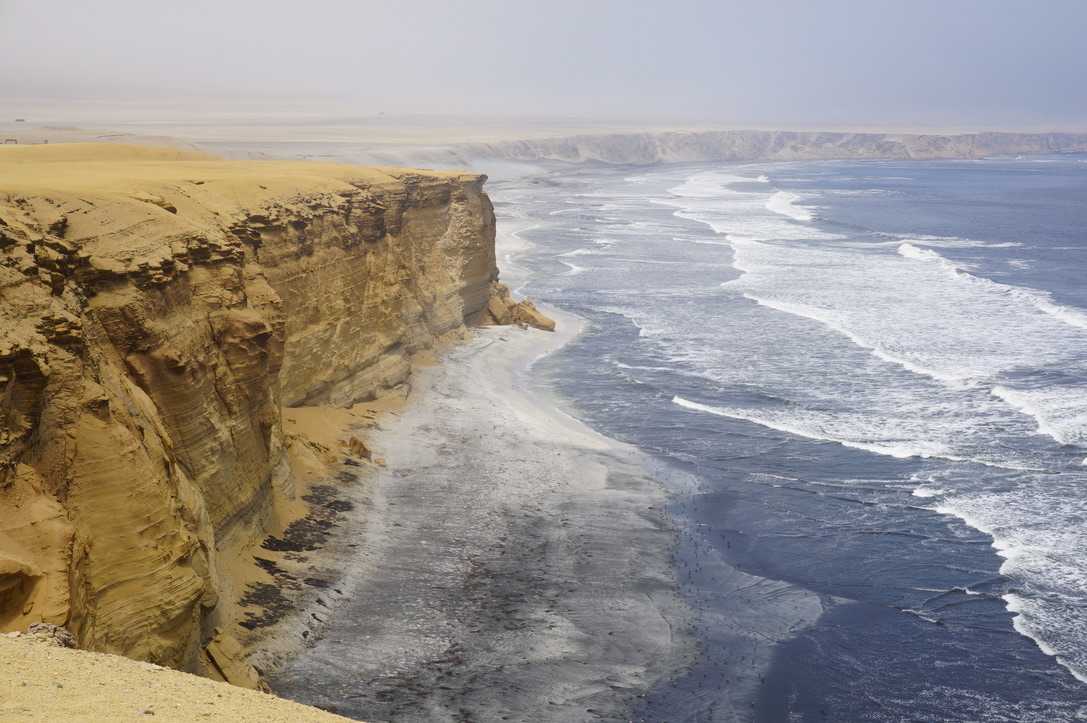 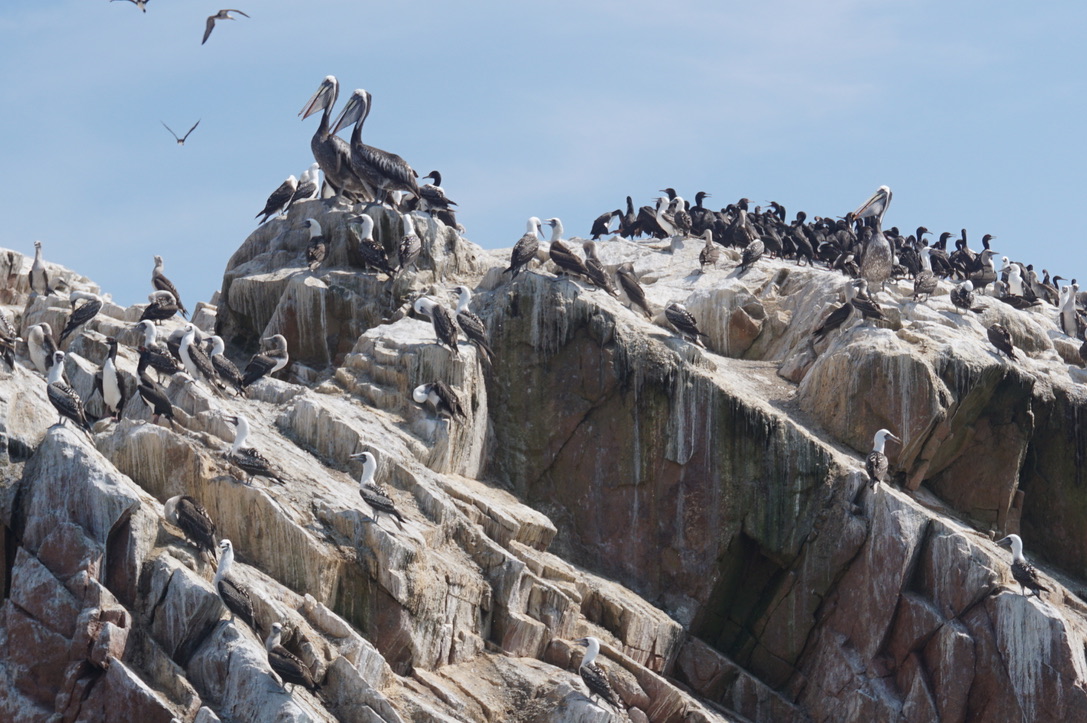 The two Rotary Clubs in Ica hosted us, the RIFE Exchange team met with four Rotary International Exchange students hosted by the Ica clubs from Turkey, Canada, Italy and Switzerland.
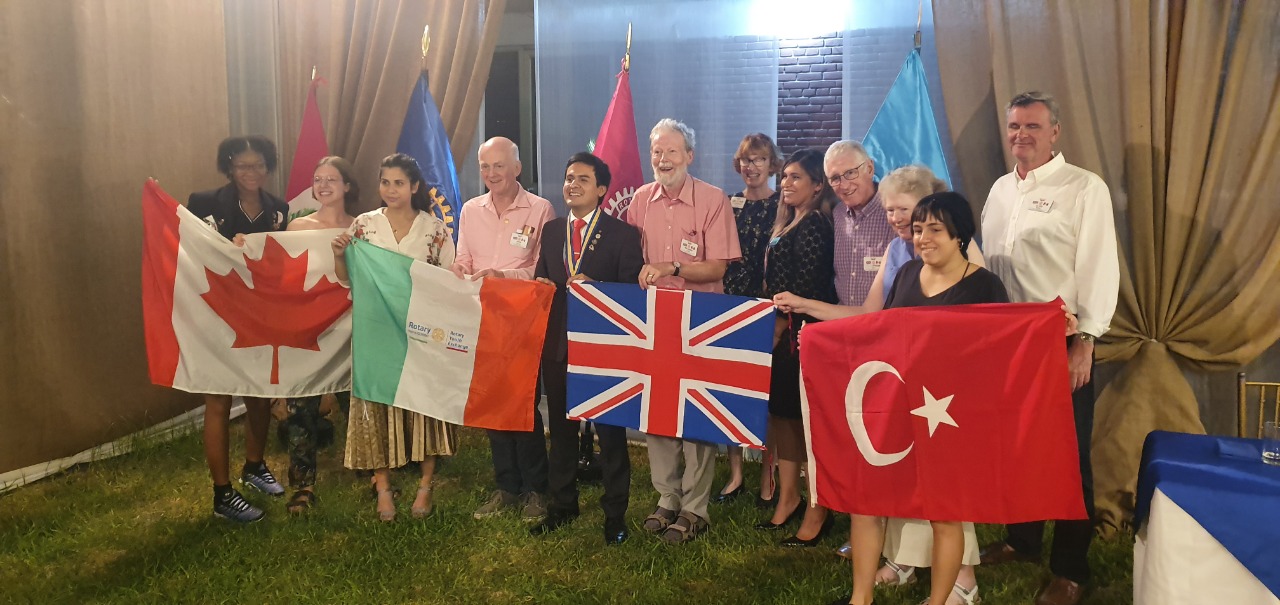 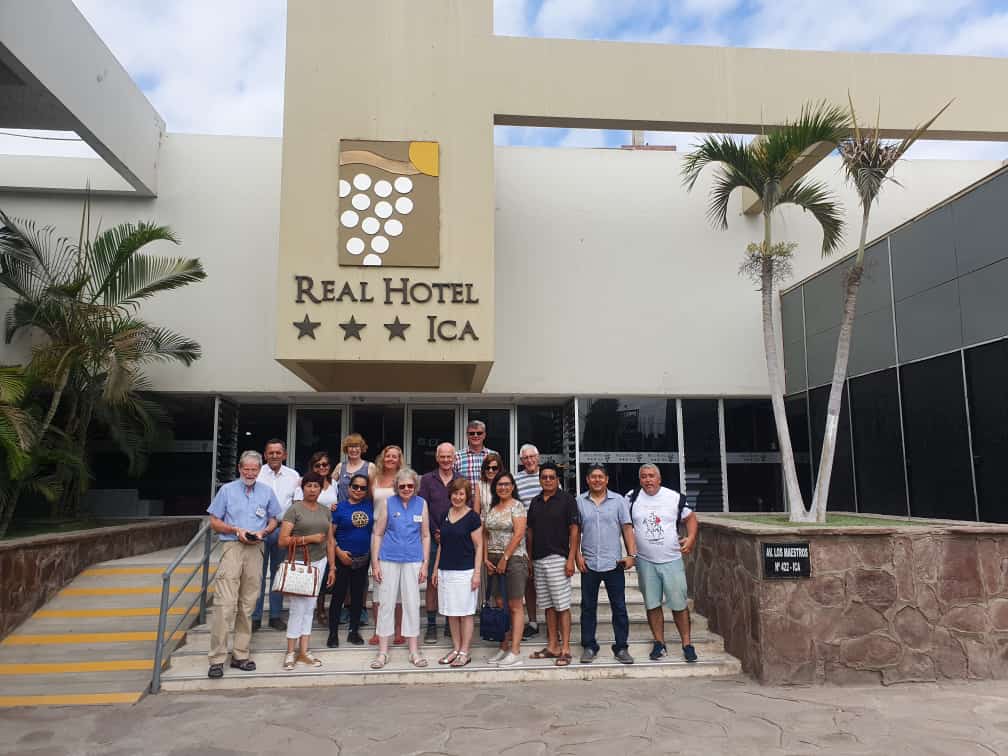 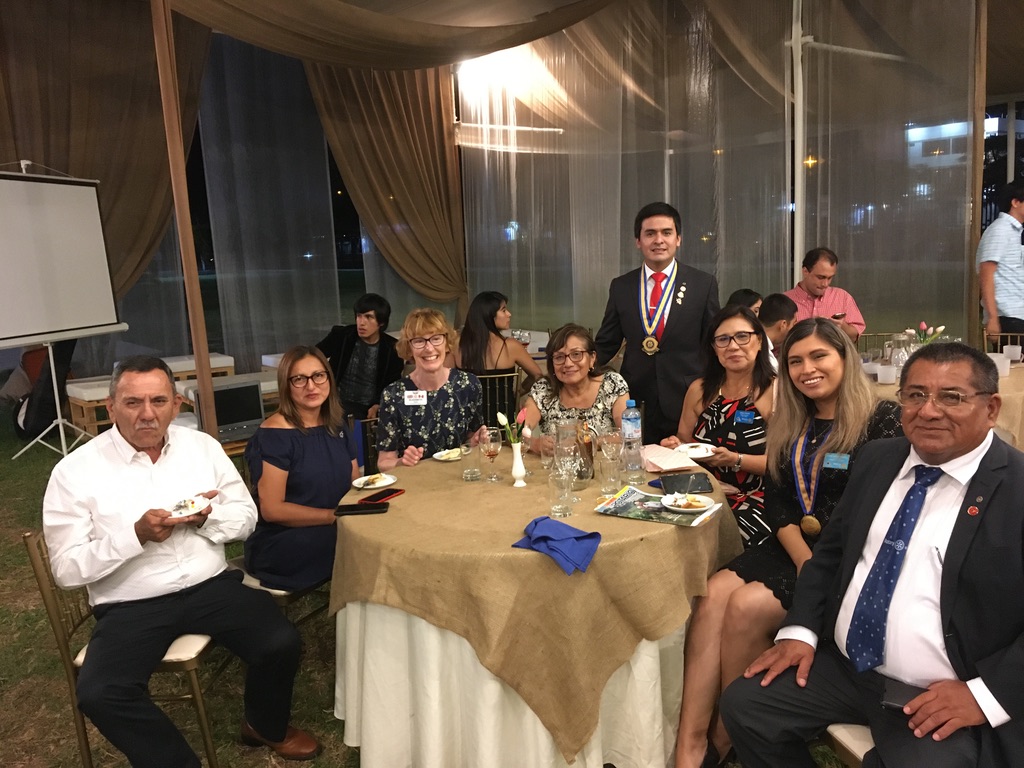 Ica Rotary Meetings end by celebrating Birthdays and eating cake
My host Olga Marie
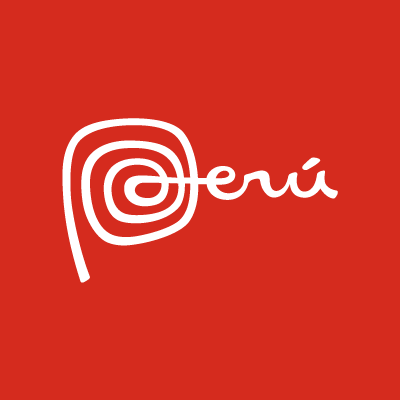 The Rotary Club of Nazca with 
the 4455 District Governor and 
the 1200 District team
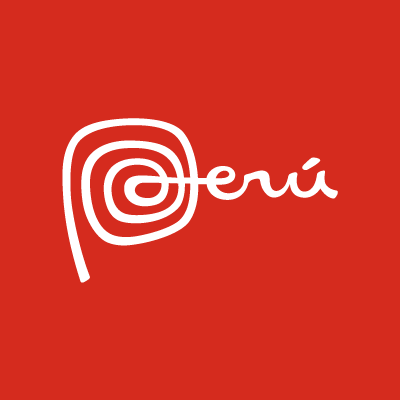 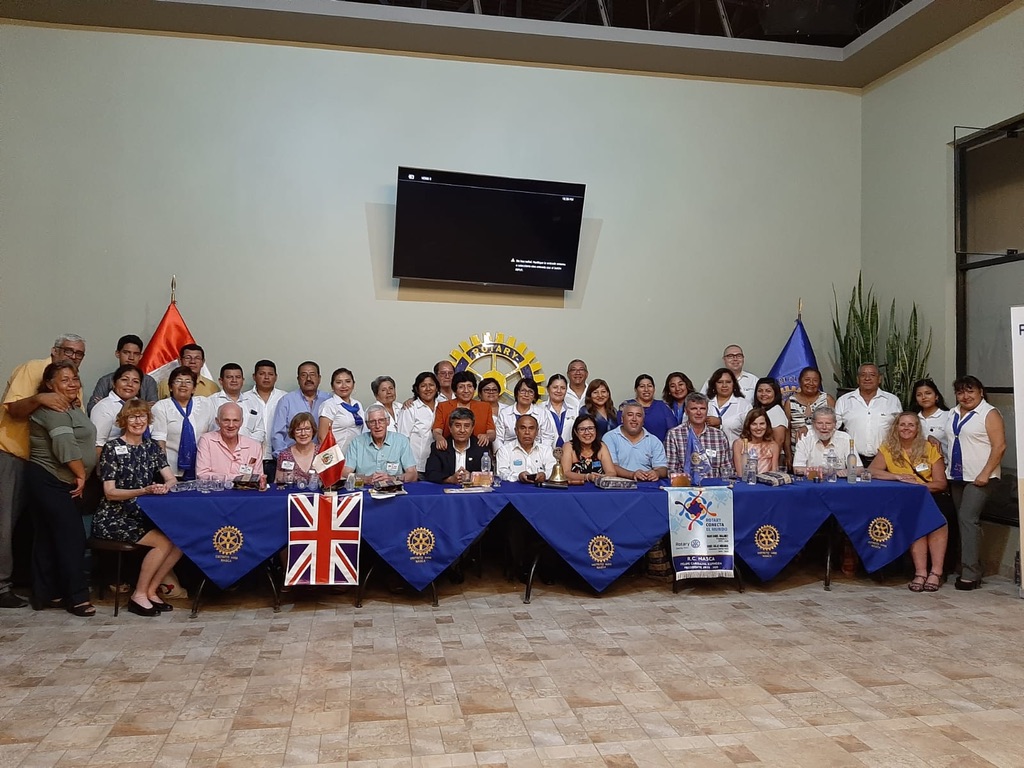 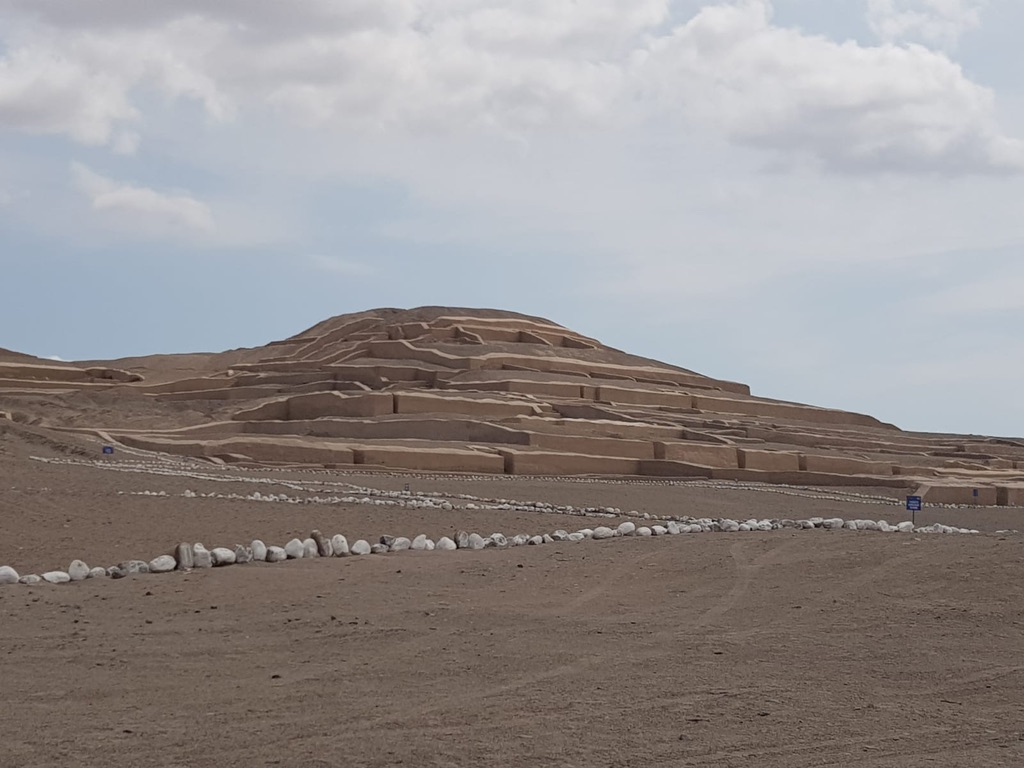 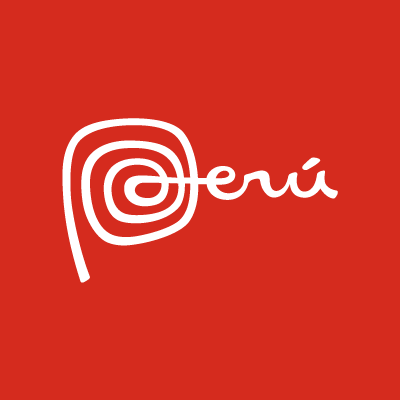 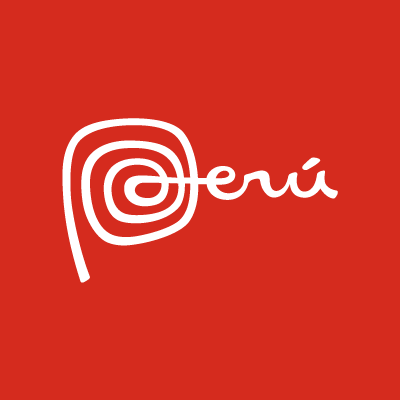 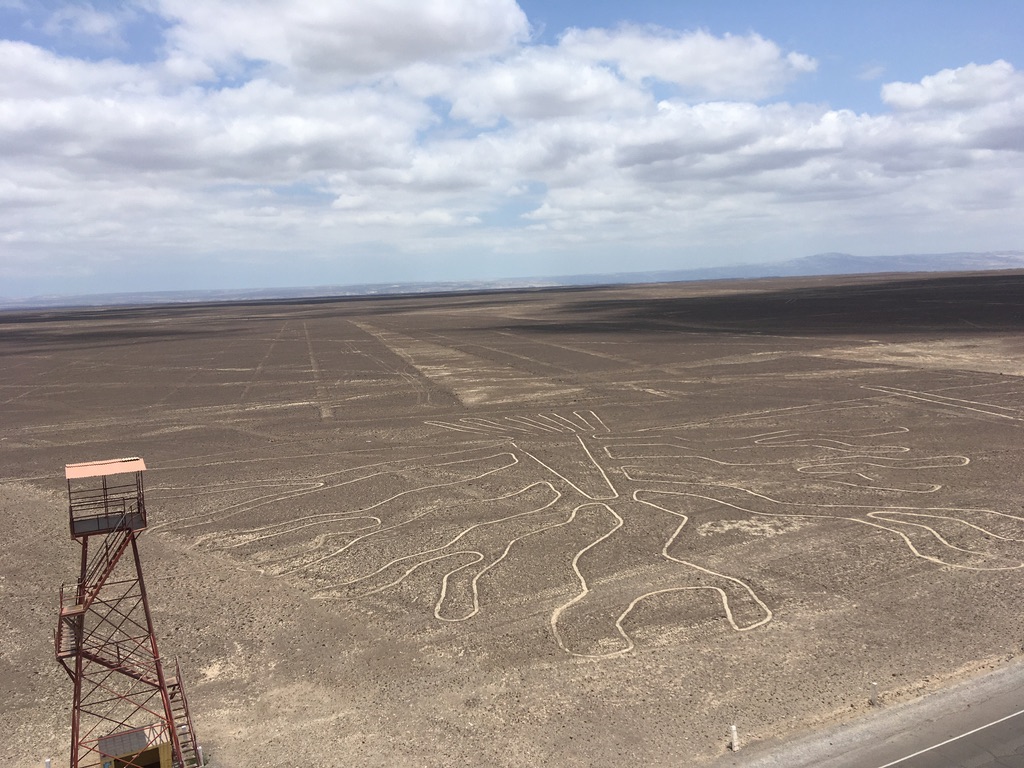 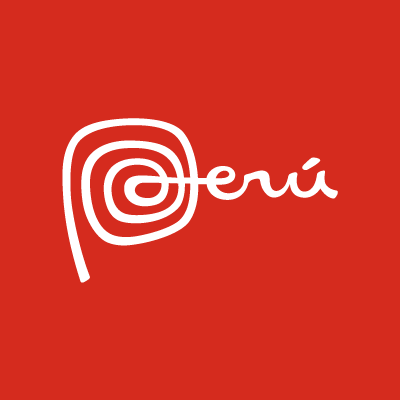 The Nazca Lines viewing
 platform
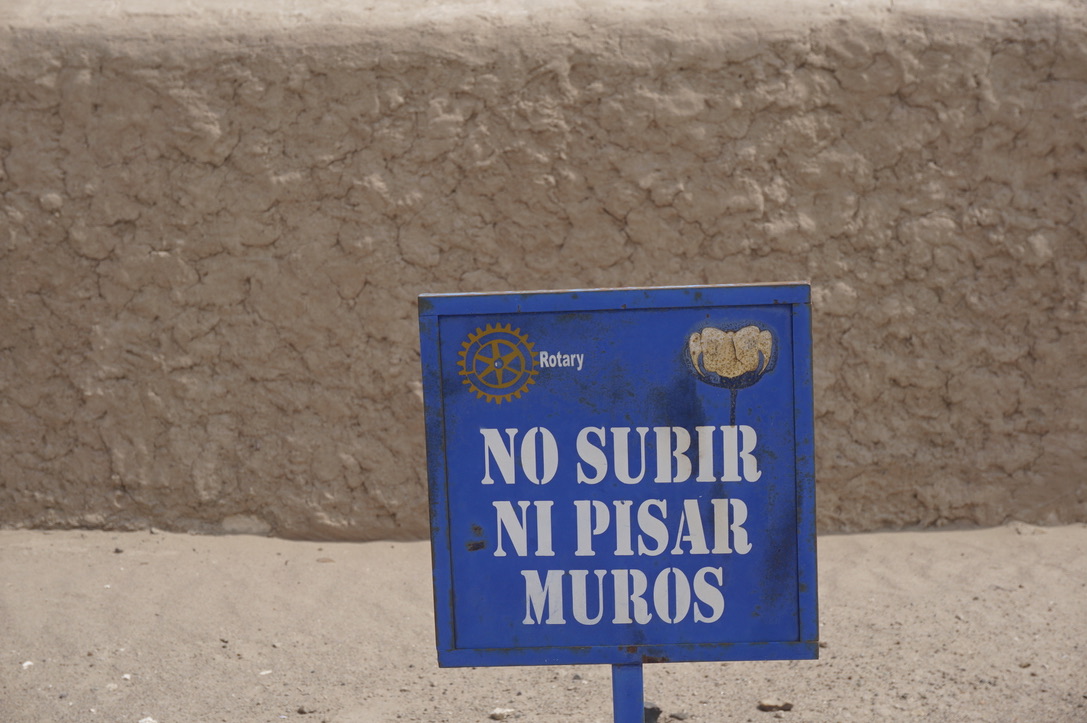 Nazca: 2000 year old mud-brick
Pyramids
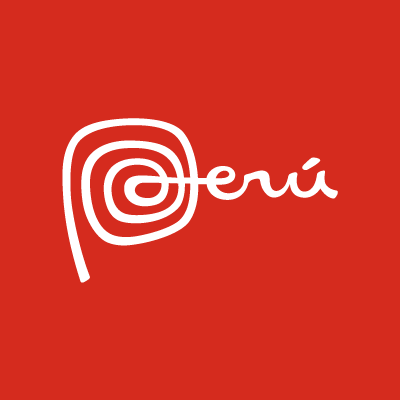 Nazca Rotary Club: 
Desert heat and archeological wonders
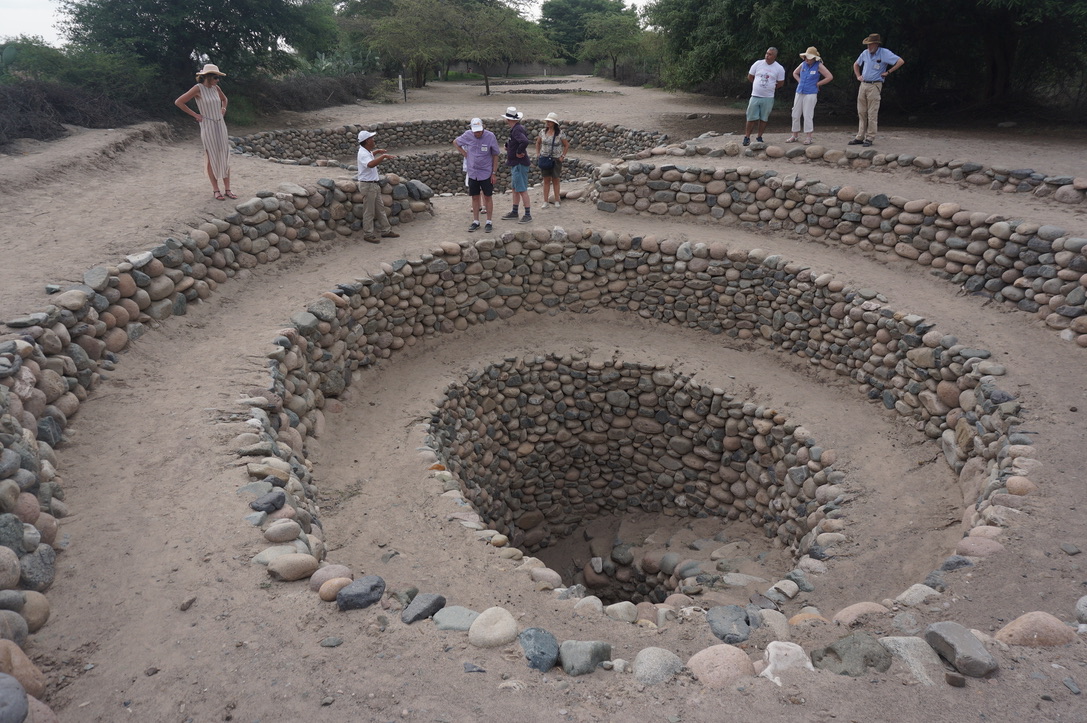 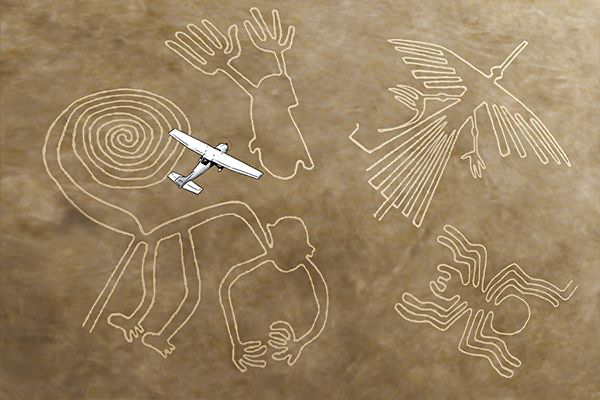 Access point to underground water supply channels feeding Nazca town
Built 1,000 BC to AD750
The Nazca Lines
Flight over desert reveals
2000 year old images of birds and animals only visible from the air
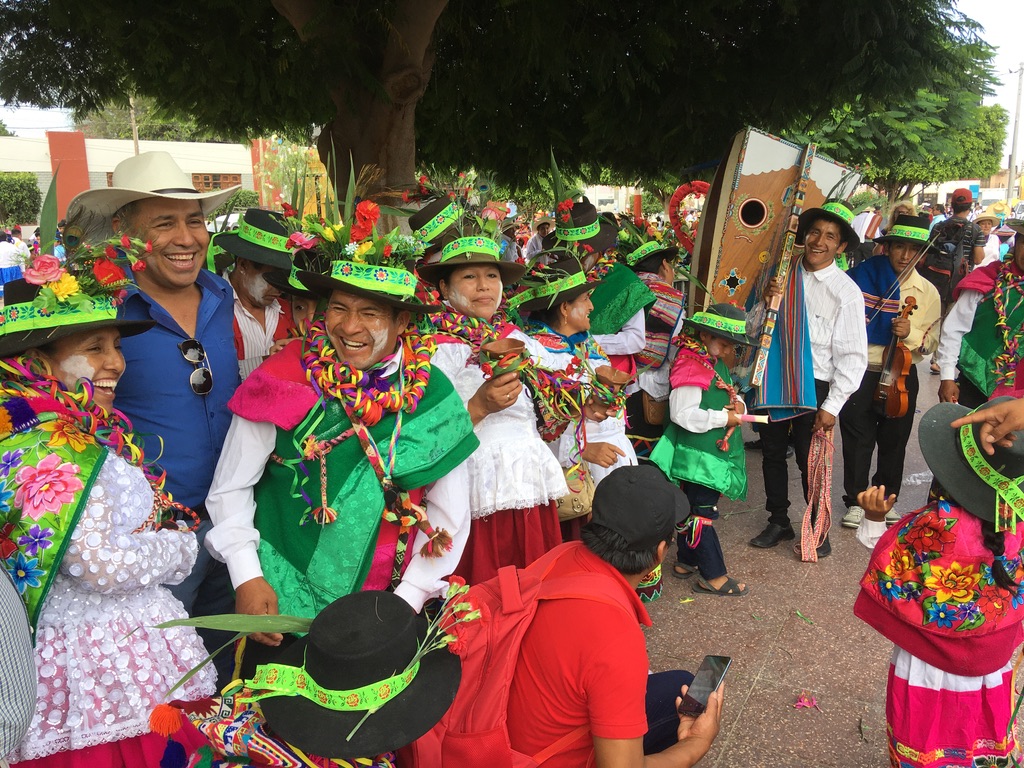 Nazca: Carnival Day for the Hill tribes – final day